Enzymes in Action (Modeling)
Enzyme Action - Modeling Catabolism
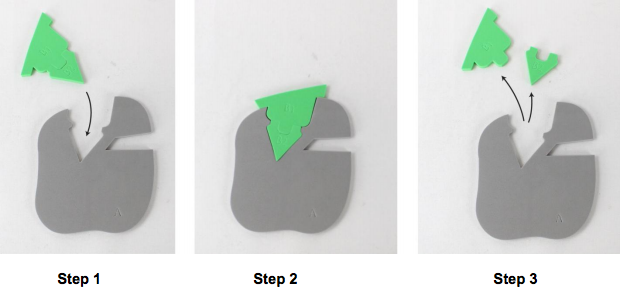 Enzymes in Action (Modeling)
Enzyme Action - Modeling Anabolism
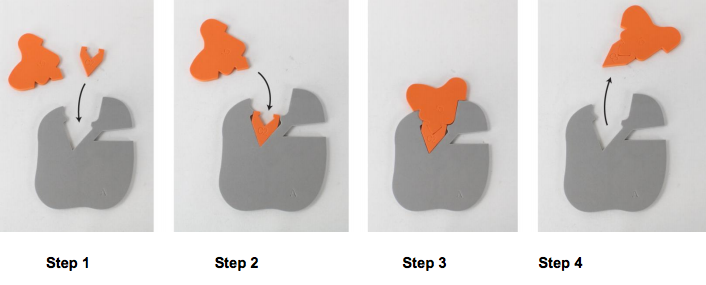 Enzymes in Action (Modeling)
Enzyme Specificity
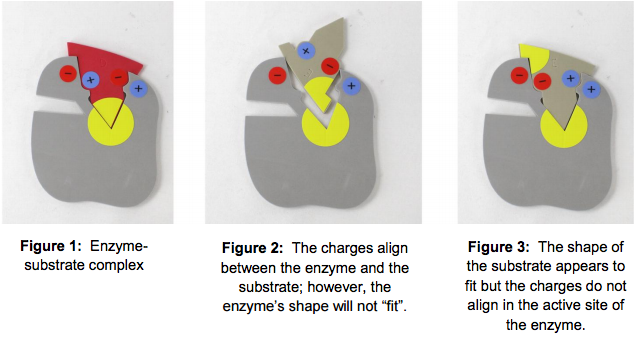 Enzymes in Action (Modeling)
Enzyme Inhibition – Competitive Inhibition
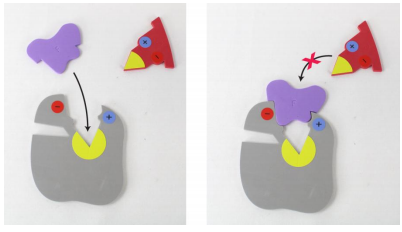 Enzymes in Action (Modeling)
Enzyme Inhibition – Noncompetitive Inhibition
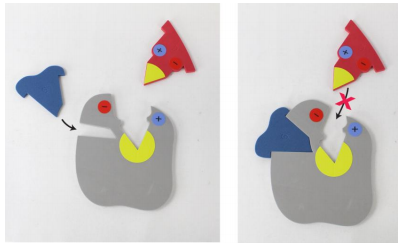